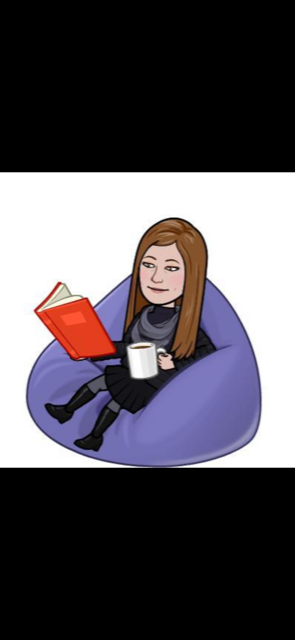 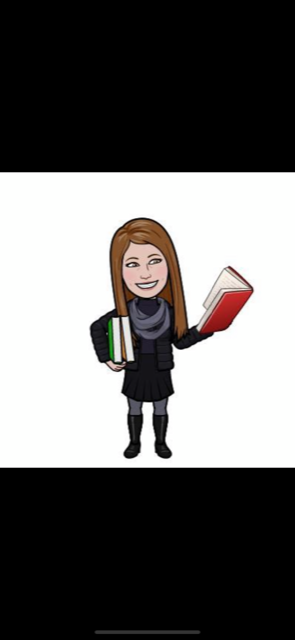 The Worst Witch 
By Jill Murphy
Read by Mrs Maiden
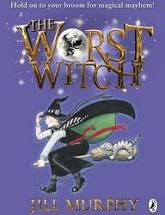 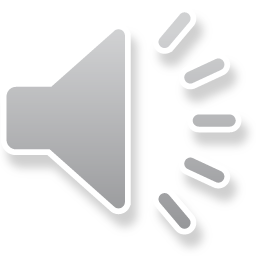